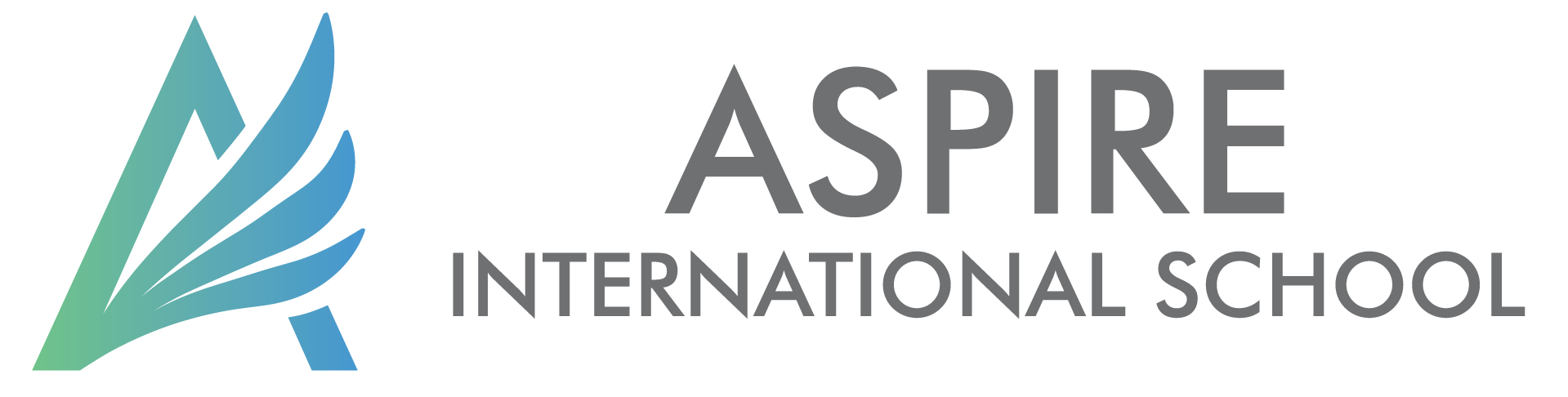 7. Klasse 
Lektion 25 : Nach den Ferien
Das Perfekt
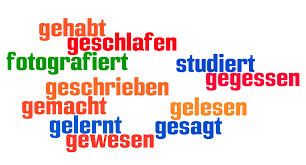 https://www.youtube.com/watch?v=gKLK6gBM_qI
Wie bildt man Satz im Perfekt ?
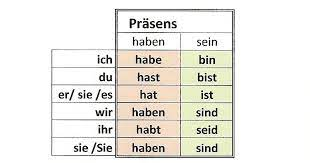 Wie benutzt man das Perfekt ?
Ich mache heute eine Einkaufstour .

Ich habe gestern eine Einkaufstour gemacht .
Perfekt am Ende
Hilfsverb
Perfekt mit sein
Lila geht heute ins Kino.

Lila ist vorgestern ins Kino gegangen .
Hilfsverb
Perfekt am Ende
Verben mit haben
ge +t
ge+en
spielen….      gespielt
lachen …       gelacht
lernen …      gelernt 
machen …    gemacht 
fotografieren …fotografiert
sprechen … gesprochen
lesen       …. gelesen
Schlafen …..  geschlafen
Verben mit Sein
reiten….geritten
laufen… gelaufen
gehen … gegangen
bleiben… geblieben
kommen… gekommen
schwimmen.. geschwommen
fahren … gefahren
fliegen       …. geflogen
Übung 1
geritten.
1- Ich bin ein Pferd   ------------------------                                      ( reiten )  

2- Wann hast du ................................................?                             ( schlafen ) 

3- Petra ist gut .............................................                                       ( schwimmen ) 

4-Bist du in den Ferien nach England ----------------------- ?      ( fliegn )

5- Mein Freund hat zu viele Aktivitäten ............................             ( machen )
geschlafen.
geschwommen.
geflogen.
gemacht.
Übung 2   haben / sien
hat
1- Hala ............................... ein Buch gelesen.

2- ................... du zu Hause geblieben ?

3- Ich ................................ viel gelacht.

4- Er ................................ um 10 Uhr gekommen.
bist
habe
ist
Concept Check
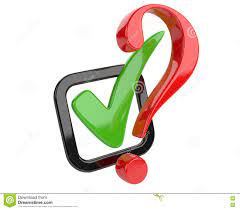 Arbeitsbuch : S. 8 Übung 5b

https://www.liveworksheets.com/w/de/deutsch-als-fremdsprache-daf/248333
Extra Linke
https://wordwall.net/ar/resource/2506659/njema%c4%8dki-jezik/perfekt

https://wordwall.net/ar/resource/1193235/njema%c4%8dki-jezik/wie-lauten-die-s%c3%a4tze-im-perfekt